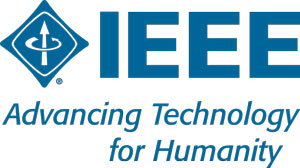 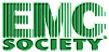 IEEE EMC Society
2017 – 2018 Phoenix Chapter Update
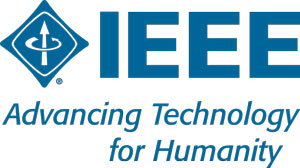 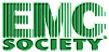 Last Year’s Accomplishments:

 New Officer Team
 Phoenix EMC Symposium 
 Added to Treasury
 Increased Membership
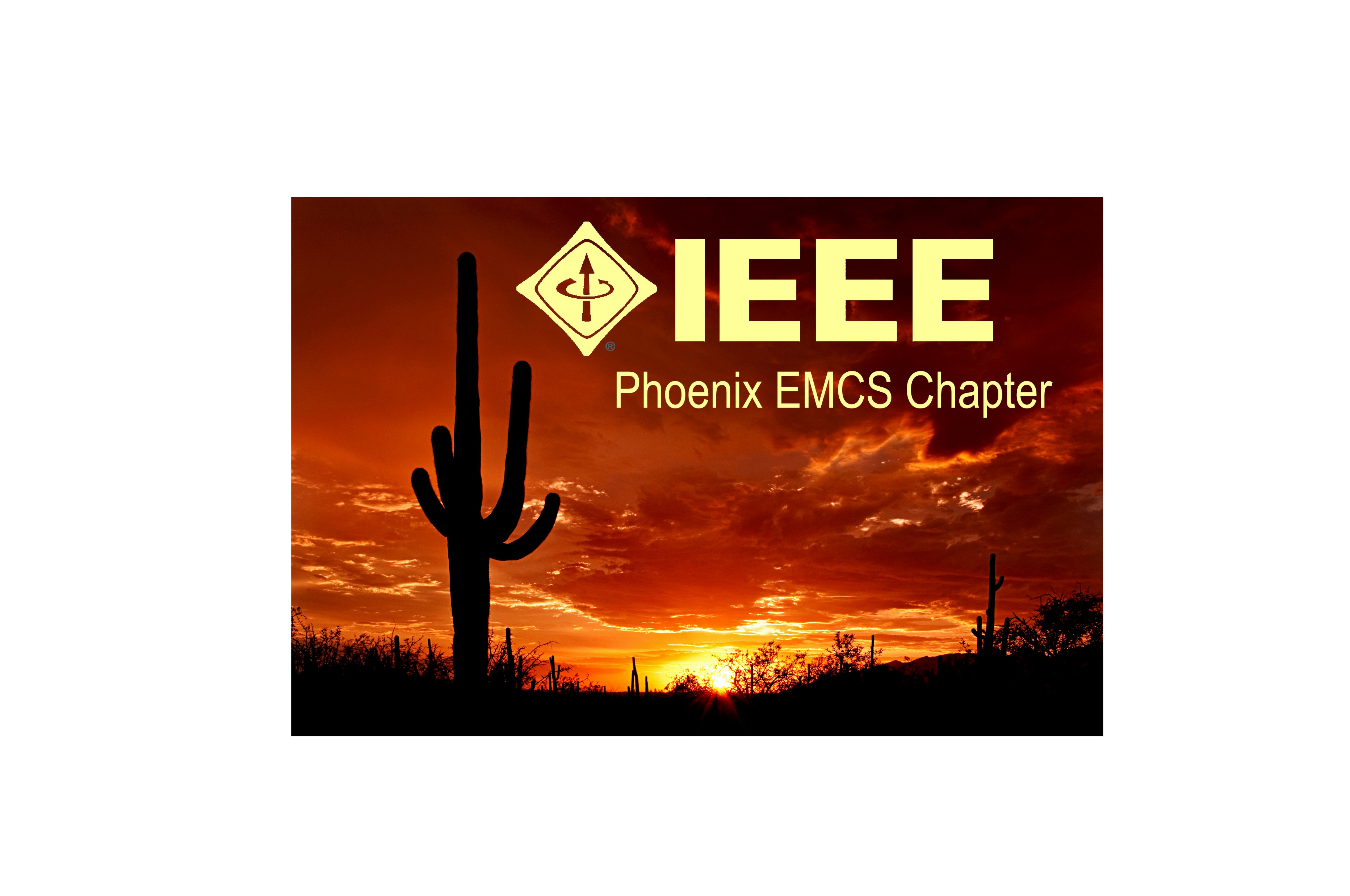 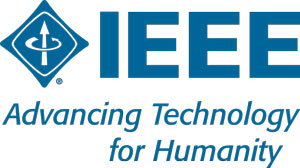 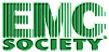 Membership
38 EMCS Members (according to IEEE OU)
29 Average Meeting Attendees (EMCS and non-EMCS)
~ 270 on event mailing list!
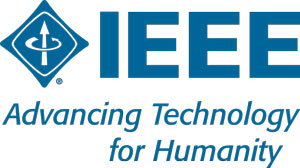 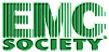 Technical Meetings
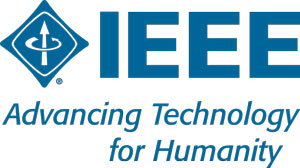 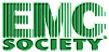 2017 Phoenix EMC Symposium
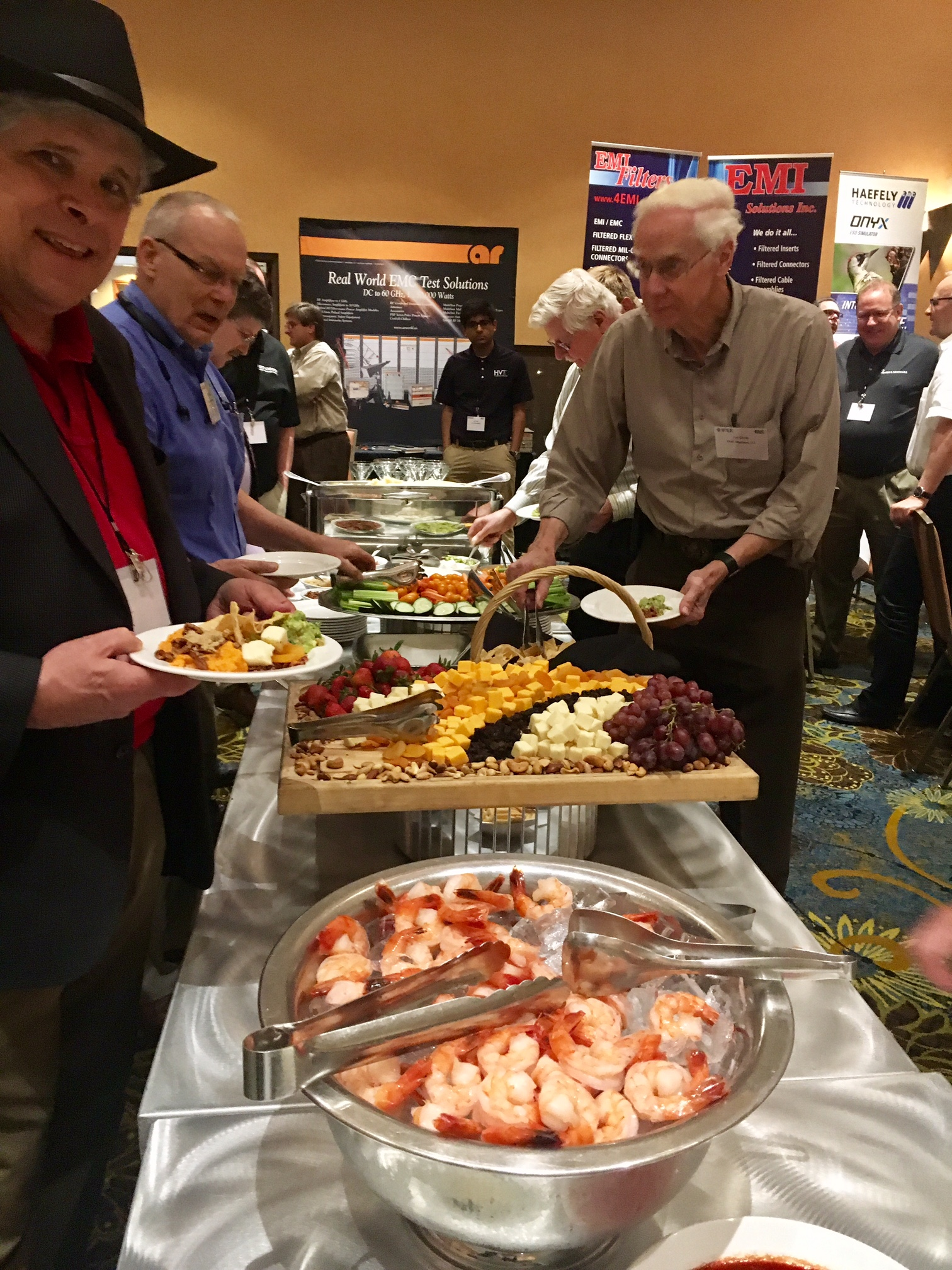 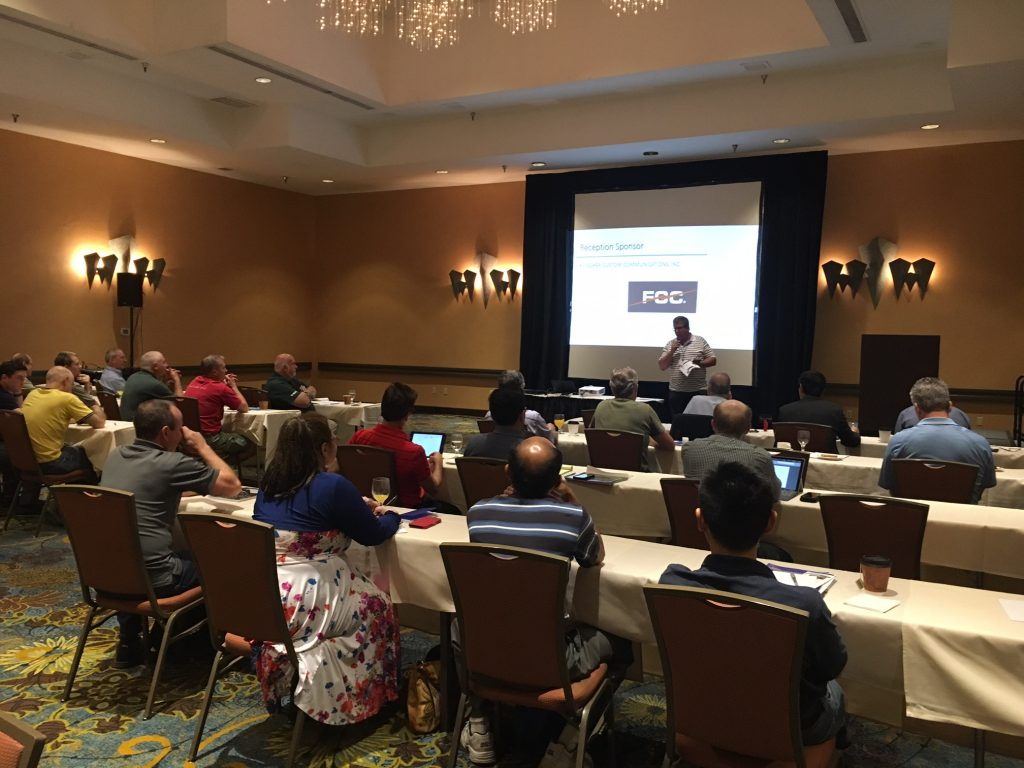 Program Agenda
EMC Design Review By Daryl Gerke
Smart Antennas By Dr. Constantine Balanis
Wireless Integration Interference Challenges By Harry Skinner
Understanding Device Performance in a Crowded RF Environment: By Dr. William Young
Anechoic Absorber Consideration in the W Band By Zhong Chen
IoT EMI By Dr. Vignesh Rajamani and Mark Goldstein
Panel Session with Speakers
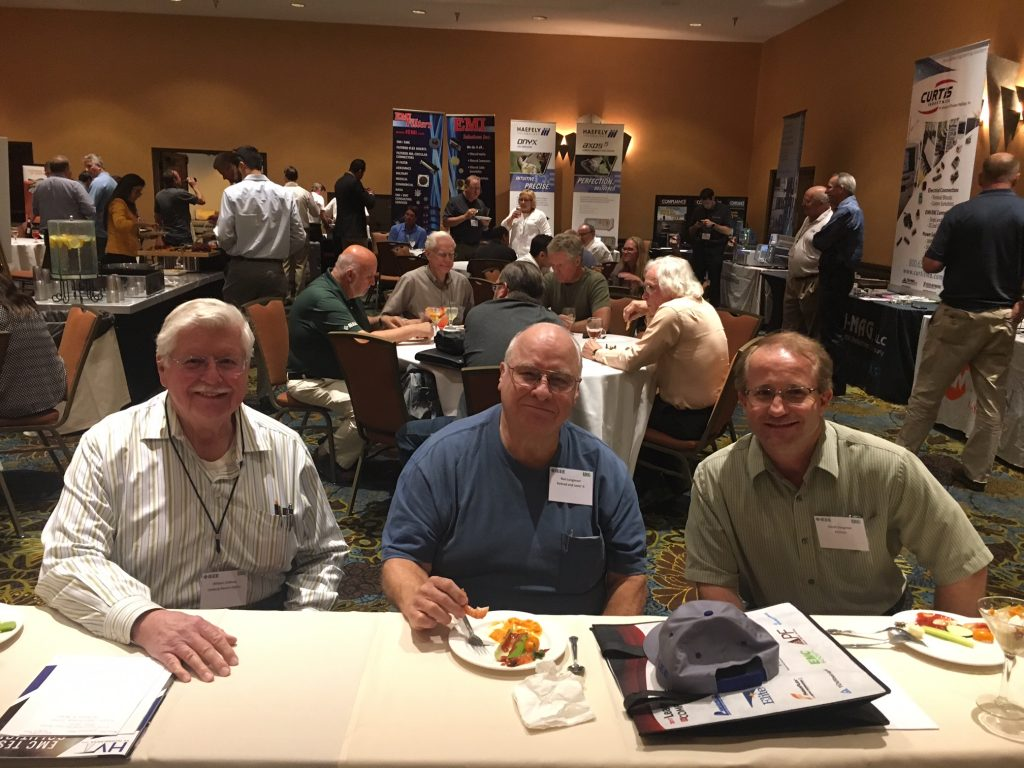 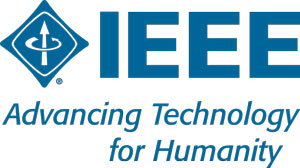 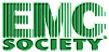 2018-9 Future Plans
At least two meetings in the fall.   

Continue to enhance leadership team. 	
- Add role of “prior year chair”.

Streamline meeting invites

Push for more student and new engineer involvement. 

2019 Phoenix Symposium.
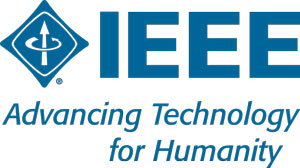 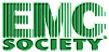 “Caroline Quiz”
What do you think you are doing right?
Good local interest
Revenue is better

Where do you think your chapter needs help? 
Deeper Officer Bench
Young Engineer/Student Involvement
Funding from Section

Do you know how to use vTools? 
Yes, we use it for meeting reporting and officers. 
 
SAMIEEE? (it’s OU now) yes